Ready, Set, Submit!
GRANT Application Preparation & Submission
Sheri Cummins & Laurie Roman
May 2018
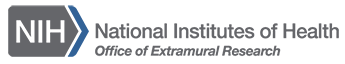 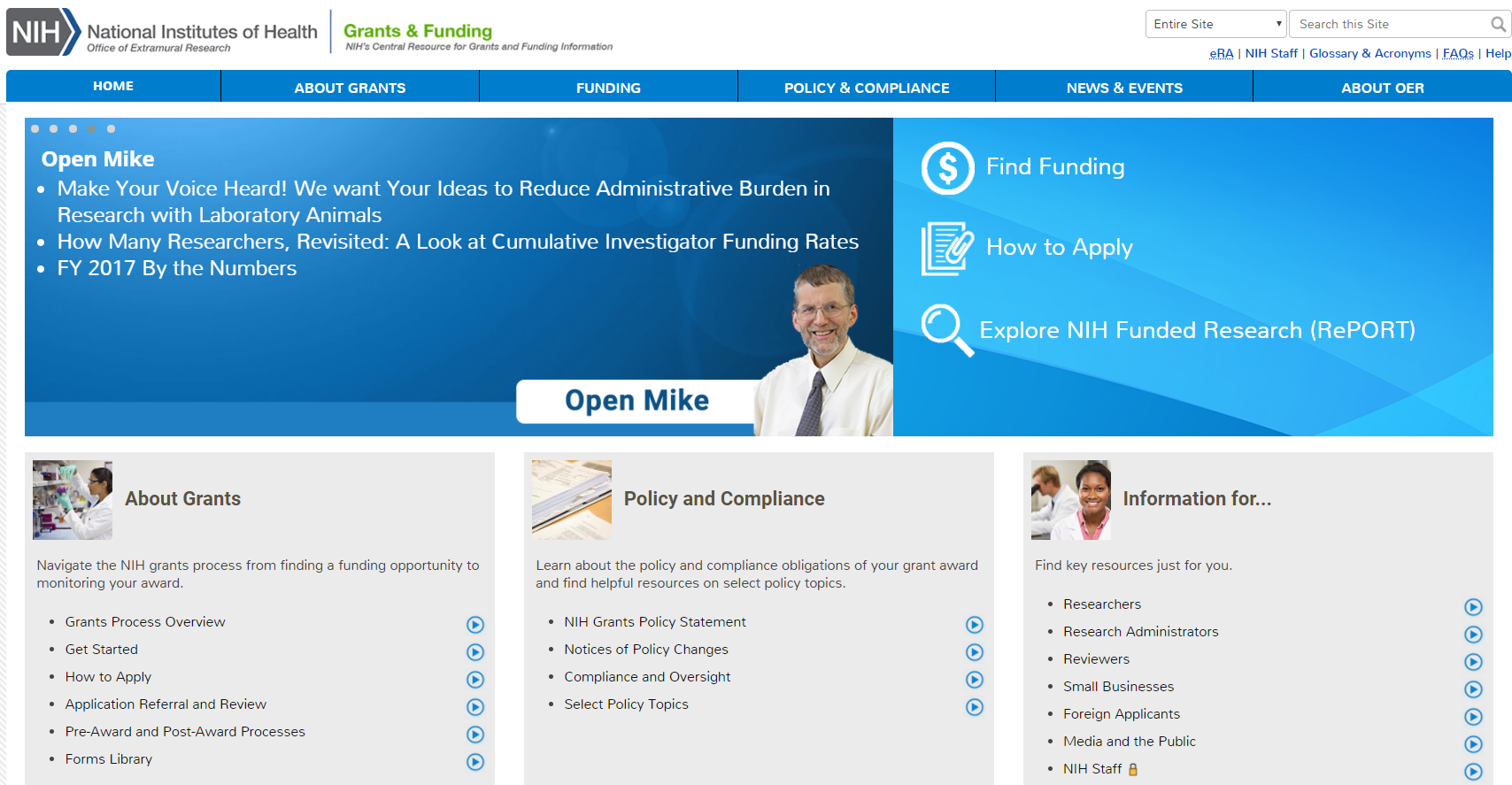 NIH Grants & Funding
How to Apply- Application Guide
2
http://grants.nih.gov
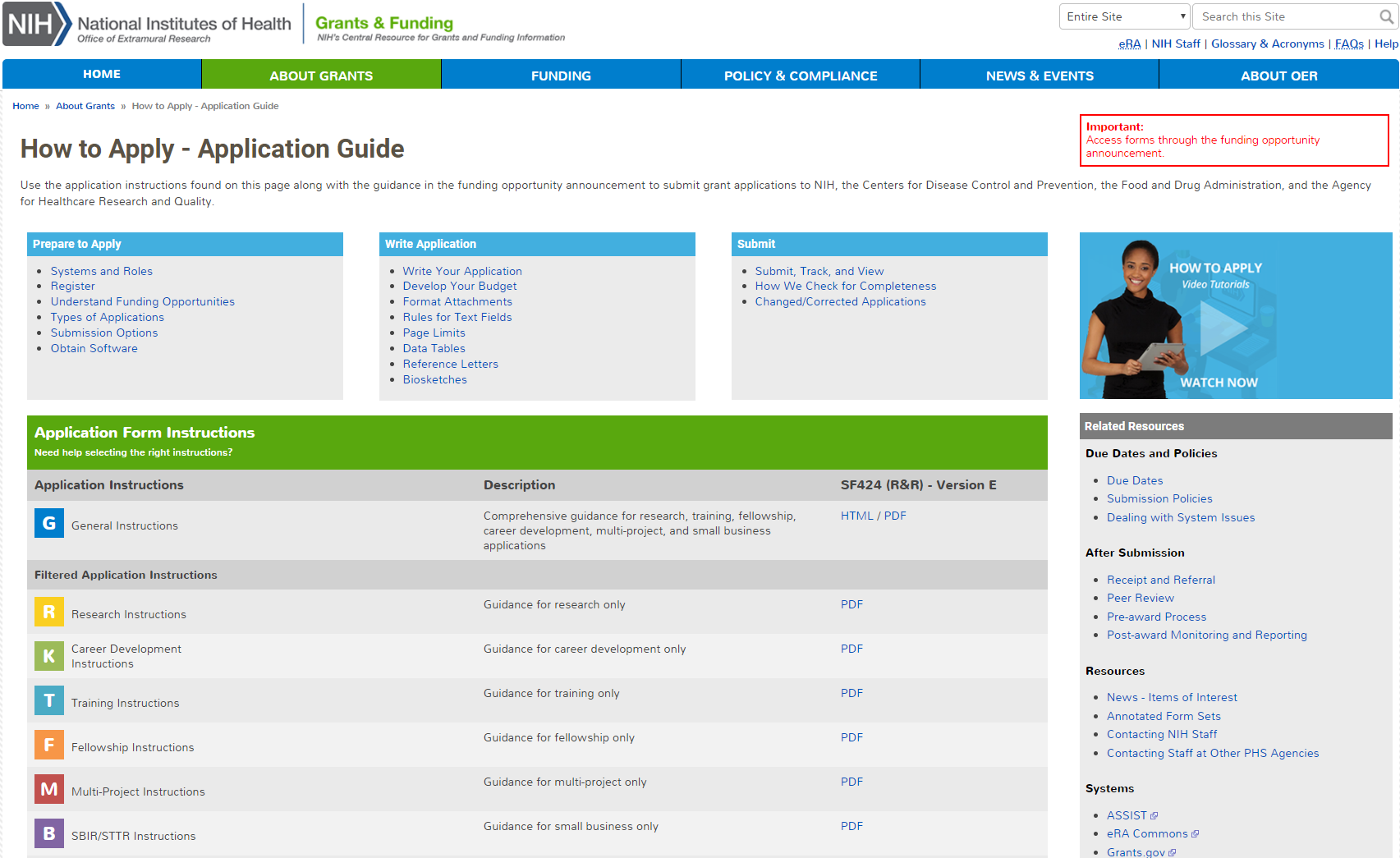 How to Apply – Application Guide
General Application Process Information
Resources
Form Instructions
3
Before Jumping Into the Application Process, Let’s Cover Some Prepare to Apply Basics
4
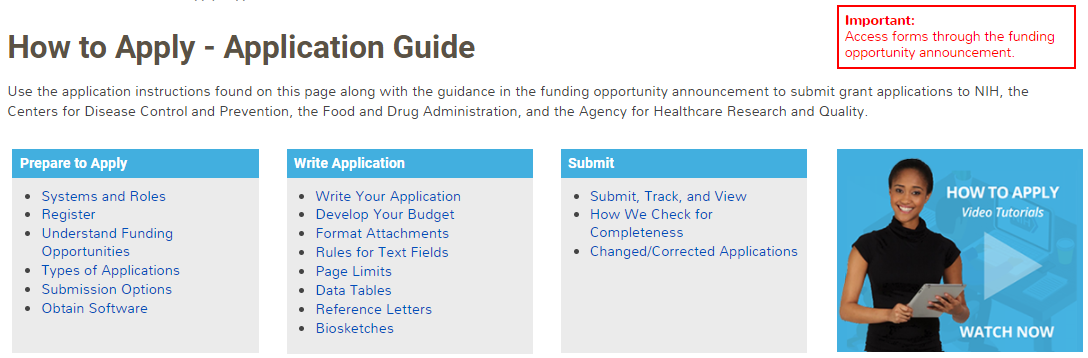 Understand Key Systems & Roles
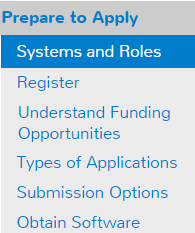 5
Grants.gov
eRA Commons
E-Business Point of Contact (EBiz POC)
Authorized Organization Representative (AOR)
Signing Official (SO)
Principal Investigator (PI)
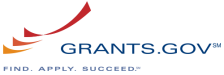 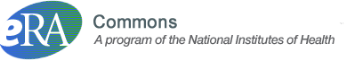 http://grants.nih.gov/grants/how-to-apply-application-guide/prepare-to-apply-and-register/key-systems-and-roles.htm
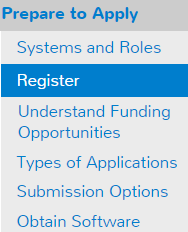 Organization Registration
6
Your organization must be registered in multiple systems to submit. Start early – can take 6 weeks!
DUNS – provides unique organization identifier
SAM (System for Award Management) – needed to do business with government
Requires annual renewal
Grants.gov – required to submit grants
eRA Commons – required to do business with NIH
SBA (Small Business Administration) – requiredfor SBIR/STTR applications
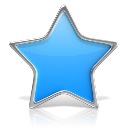 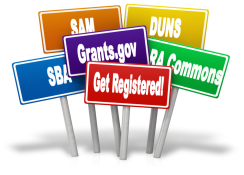 http://grants.nih.gov/grants/how-to-apply-application-guide/prepare-to-apply-and-register/registration/org-representative-registration.htm
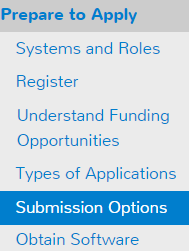 Application Submission Options
7
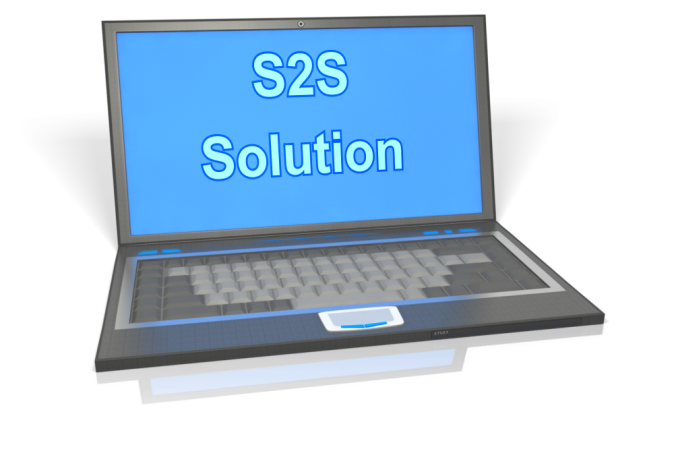 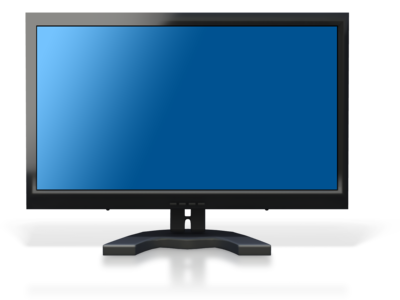 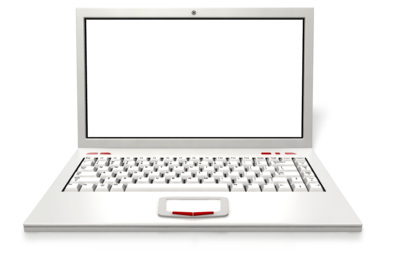 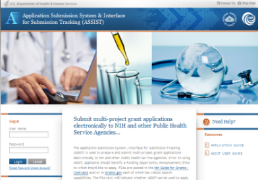 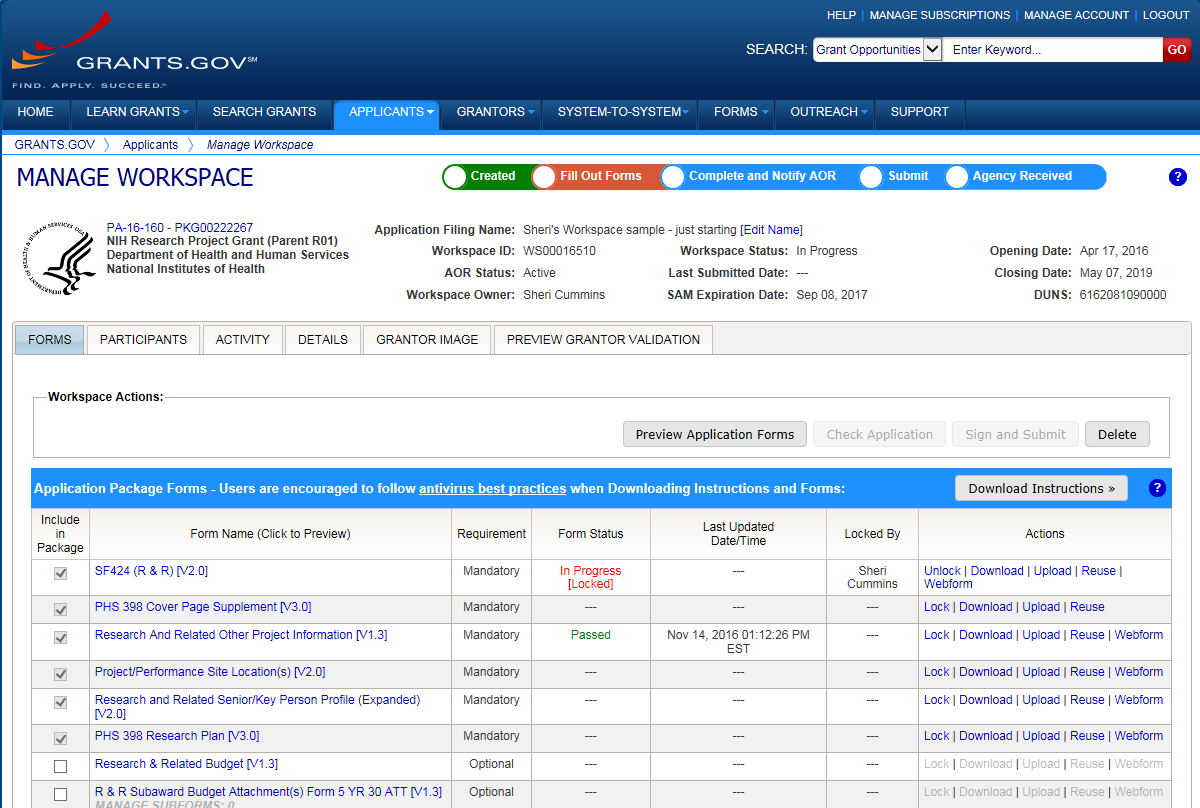 ASSIST
System-to-System
Workspace
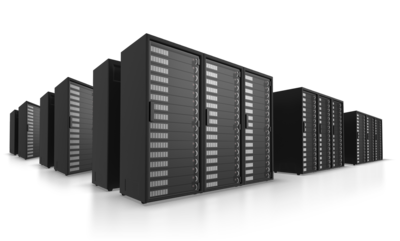 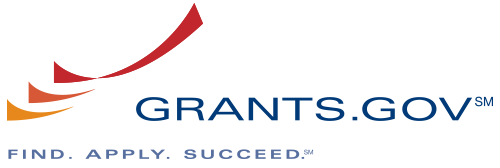 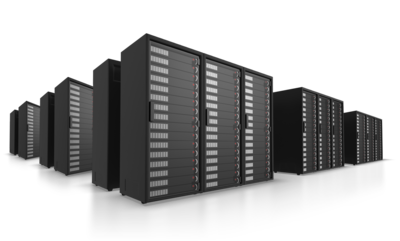 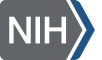 http://grants.nih.gov/grants/how-to-apply-application-guide/prepare-to-apply-and-register/choose-a-submission-option.htm
Your Application will be…
8
Subject to the same registration requirements
Completed with the same data items
Routed through Grants.gov
Validated against the same NIH business rules
Assembled in a consistent format for review consideration
Tracked in eRA Commons
…regardless of submission option used.
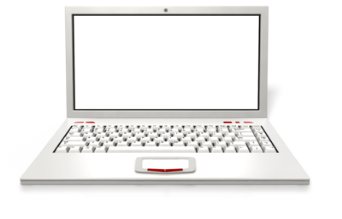 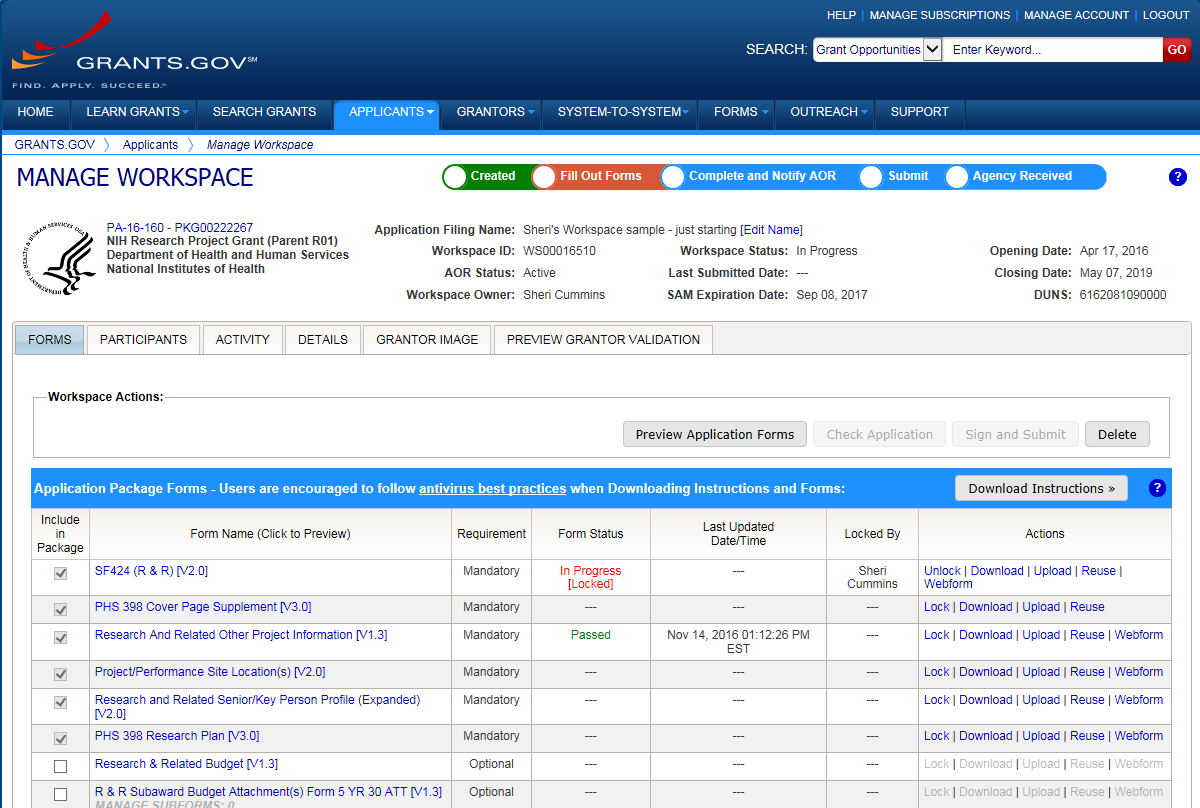 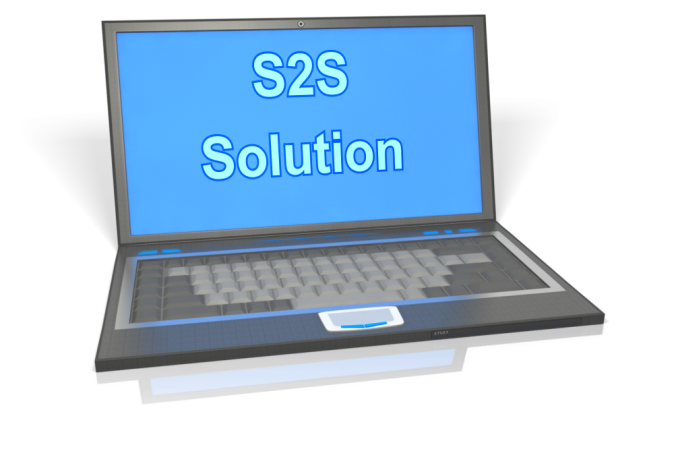 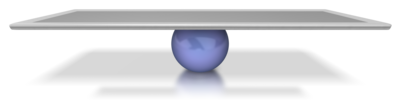 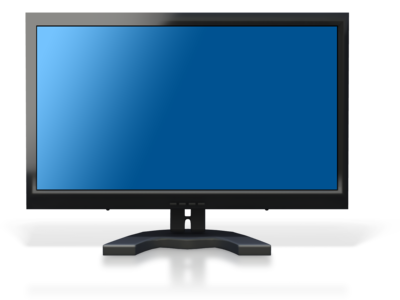 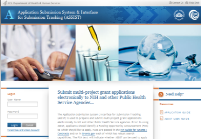 What Submission Options are NIH Applicants Using?
9
Monthly Submission Method Percentages March 2017-February 2018
Total Submission Method Percentages March 2017-February 2018
Comparison of Submission Options
10
NIH ASSIST
Grants.gov Workspace
Managed by NIH
Multi-user access
Leverages eRA Commons accounts
Pre-population from eRA Commons profiles 
Pre-submission validations
Pre-submission preview in agency format
Track application status in a single system
Copy data to different application package
Supports all NIH competing applications
Pull study information from ClinicalTrials.gov
Integrated NIH messaging (tips, system alerts)
Managed by Grants.gov
Multi-user access
Requires additional user registrations
No pre-population from existing profiles
Pre-submission validations
Pre-submission preview in agency format
Must track application in multiple systems
Reuse forms; copy application data
Supports NIH single-project competing applications (no multi-project support)
https://grants.nih.gov/grants/how-to-apply-application-guide/prepare-to-apply-and-register/submission-options/assist.htm
https://www.grants.gov/web/grants/applicants/workspace-overview.html
Application Forms
11
There is NOT a universal set of application forms that can be downloaded from our form library or websites
You must use the application form package attached to your funding opportunity announcement
Each application form package includes the customized subset of forms supported by NIH which are needed for that opportunity
Application forms are accessed using your chosen submission method
Access Application Forms via ASSIST
12
Excerpt from single-project FOA in NIH Guide…
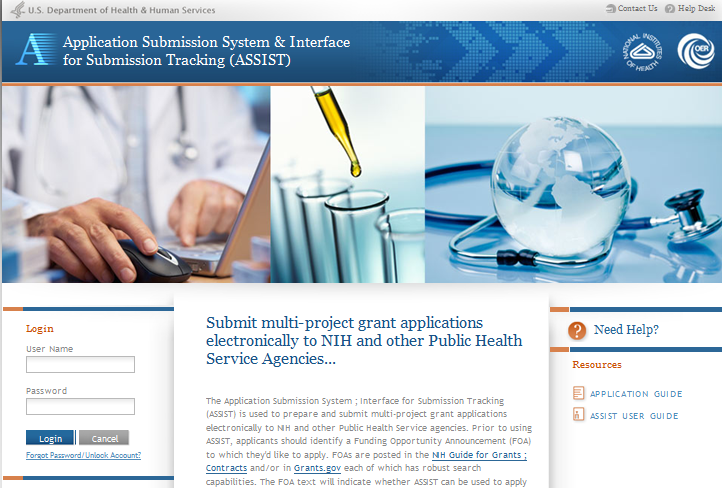 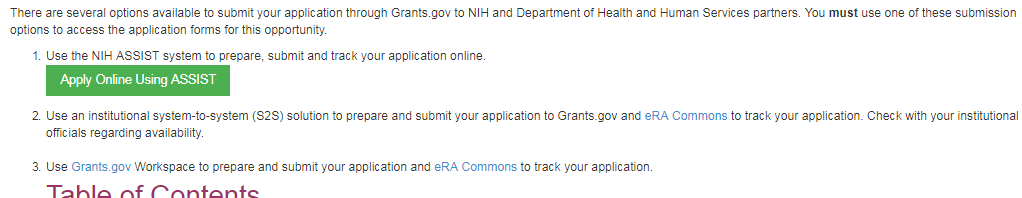 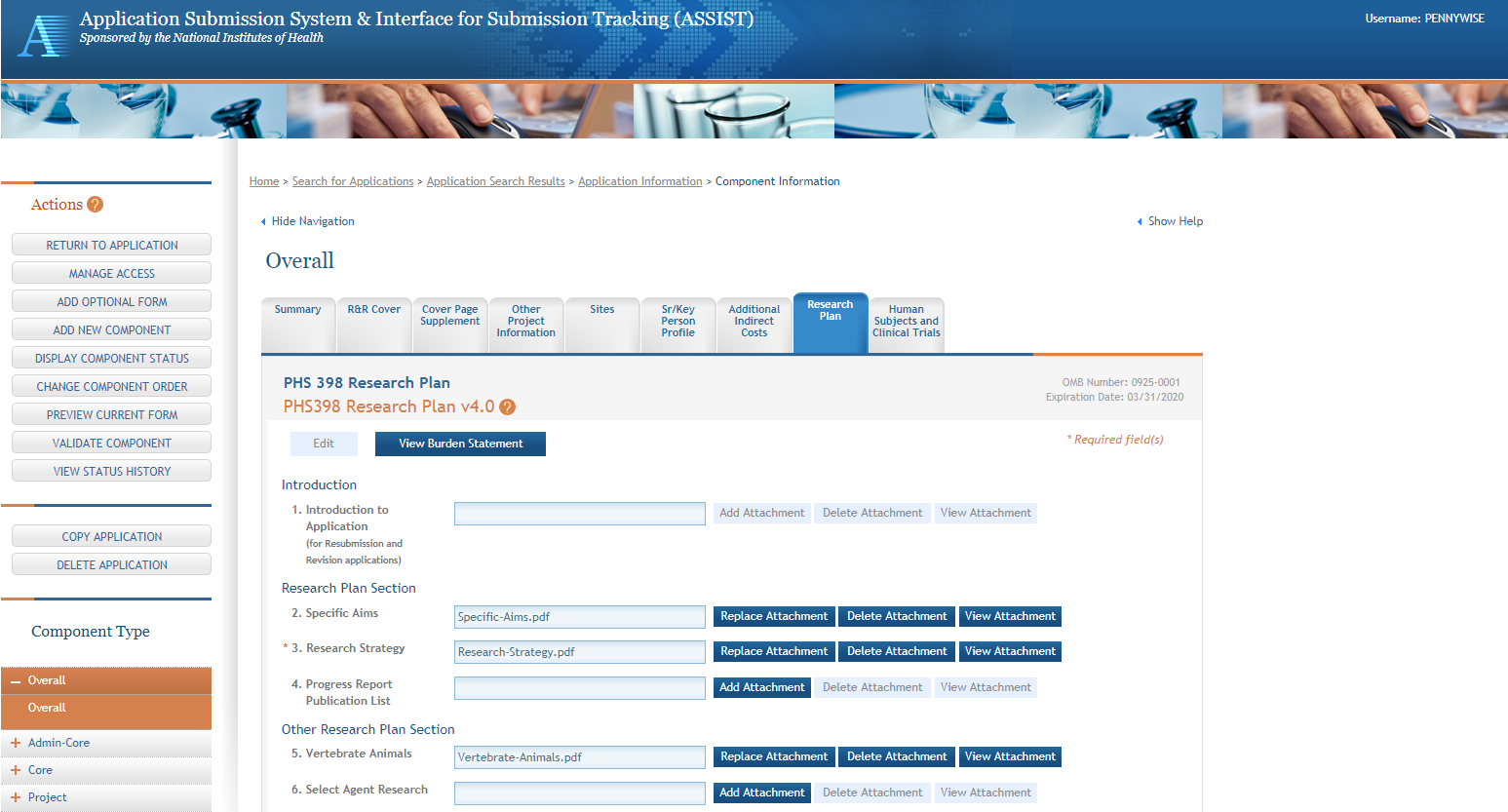 ASSIST Screen – Single-project
13
Access Application Forms via Workspace
14
Excerpt from single-project FOA in NIH Guide…
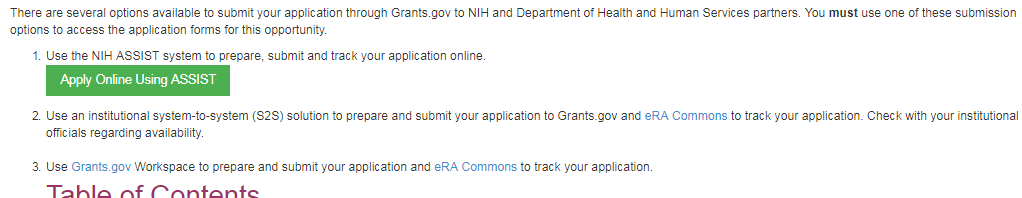 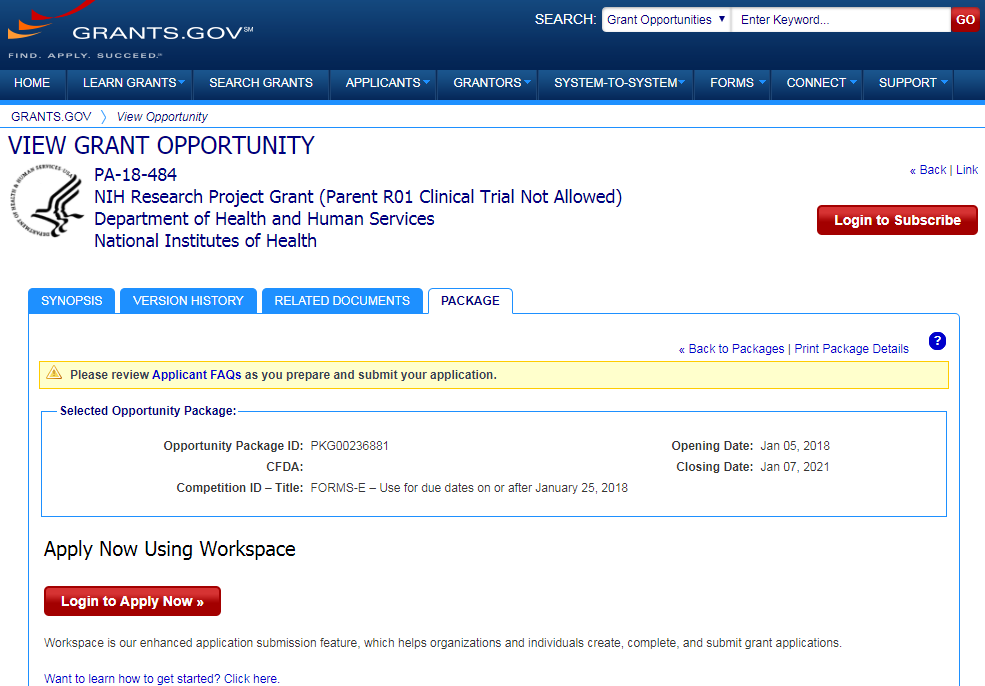 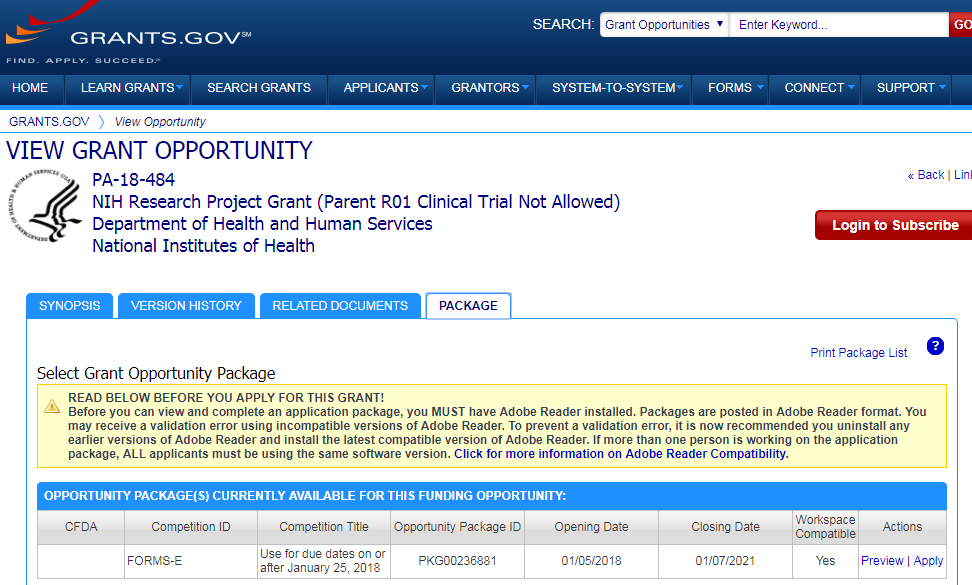 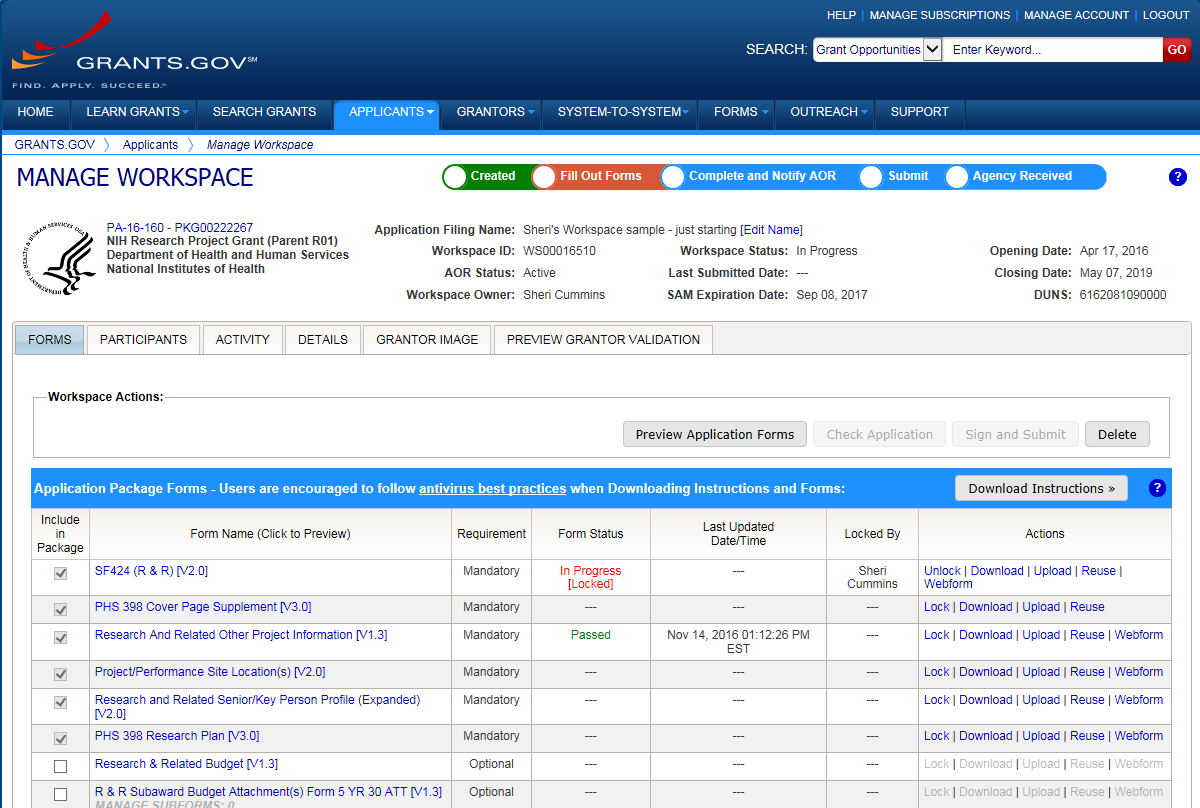 Sample Workspace Screen
15
Now Let’s Talk About the Application Process
16
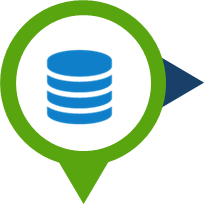 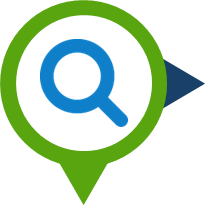 Step 1: Find
Step 2: Plan
Step 3: Initiate
Step 4: Build team
Step 5: Enter data
Step 6: Finalize
Step 7: Submit
Step 8: Track
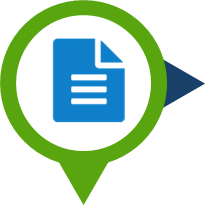 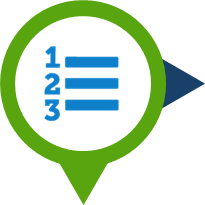 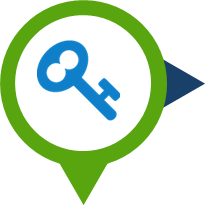 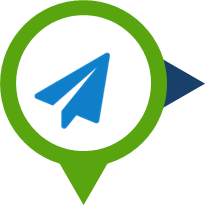 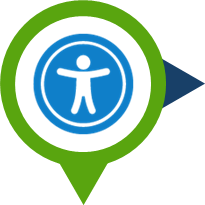 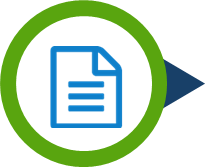 Step 1: Find an Opportunity of Interest
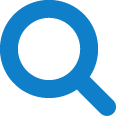 17
NIH Guide for Grants & Contracts
Grants.gov Search Grants
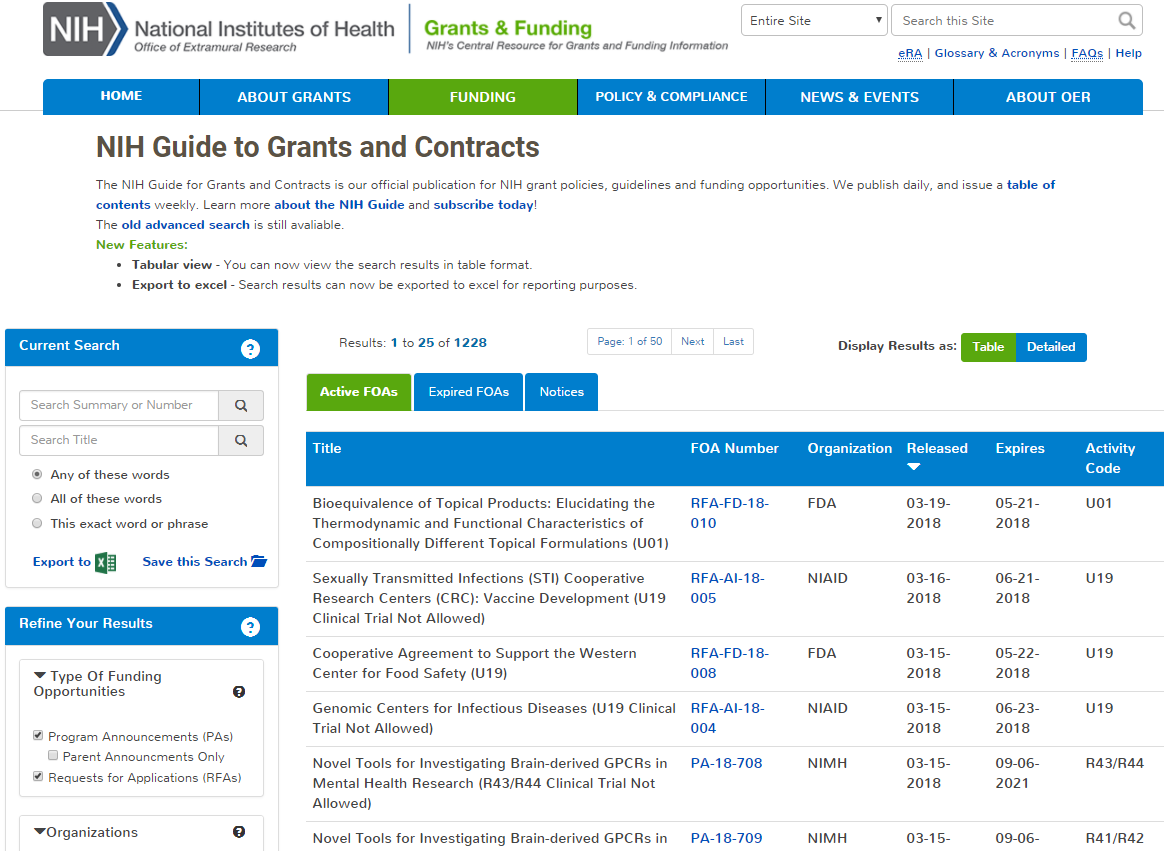 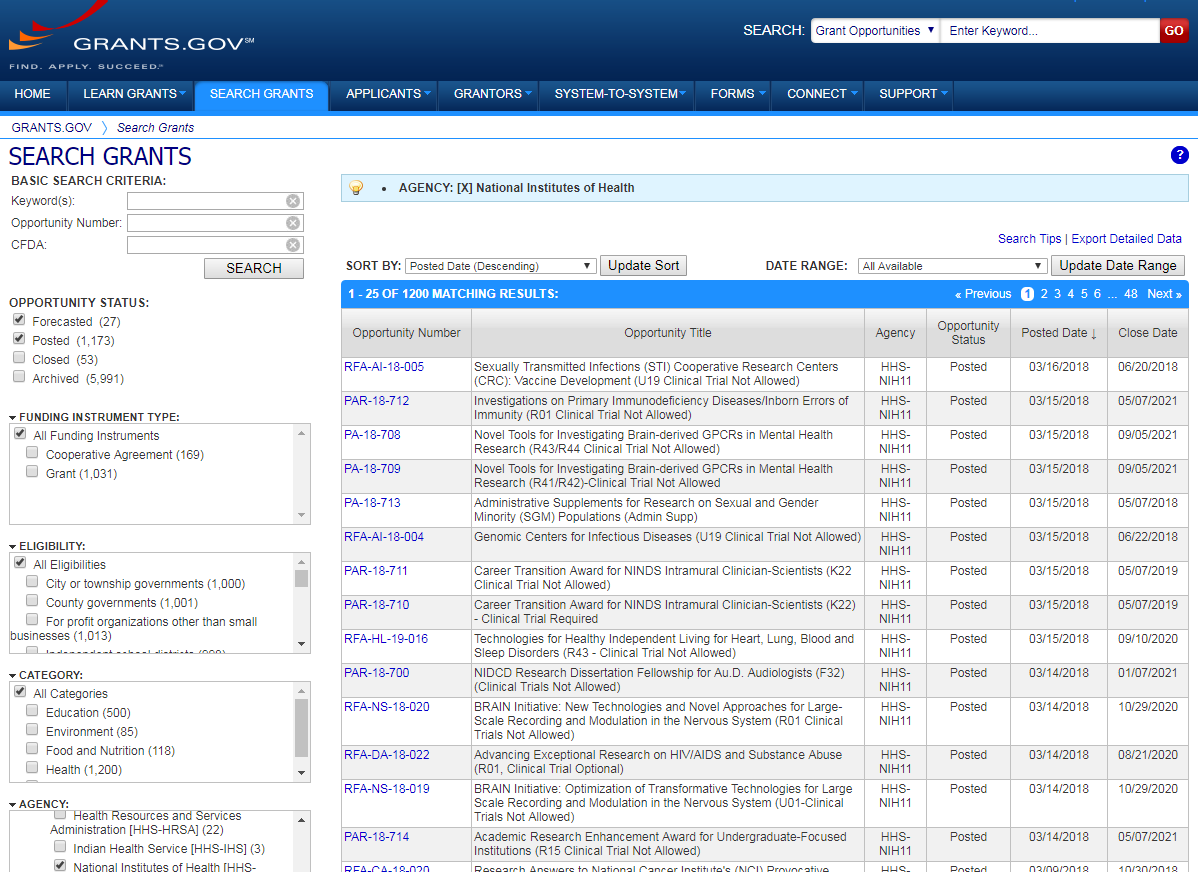 Each system has robust search capabilities.
Announcement Text
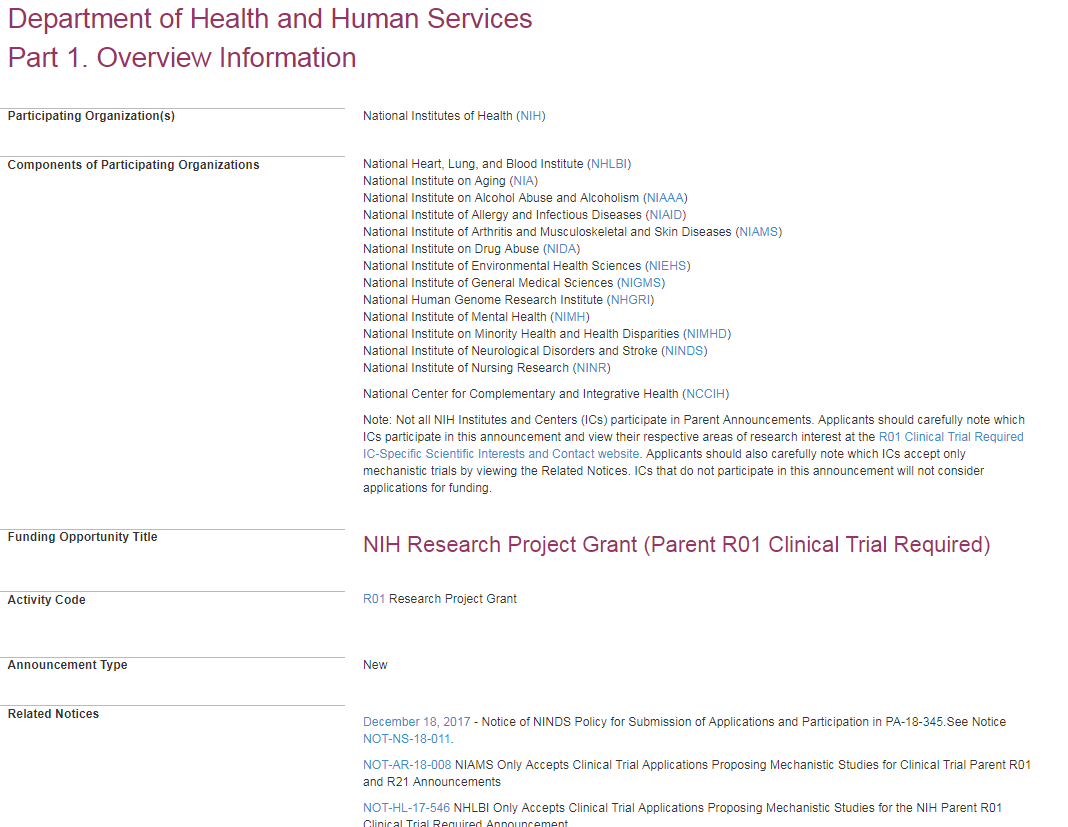 Carefully read full announcement
Participating Institutes
Check for updates in Related Notices
18
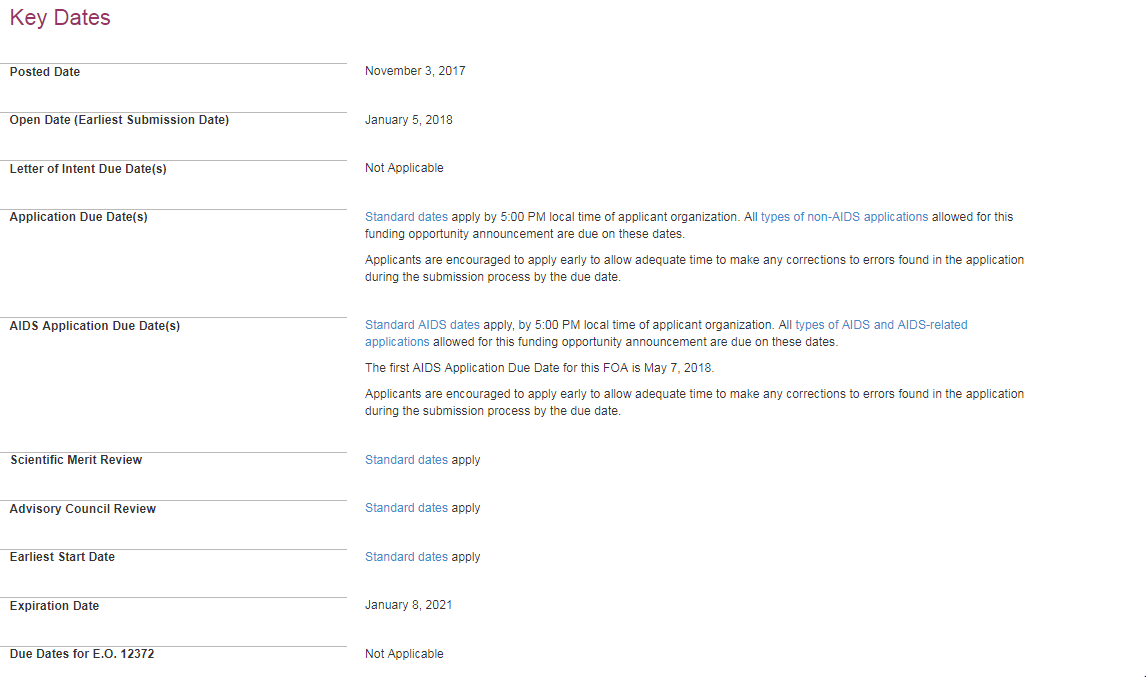 FOA Key Dates
Due Dates section links to standard dates web page or lists specific due dates
19
FOA Section IV Application and Submission Information
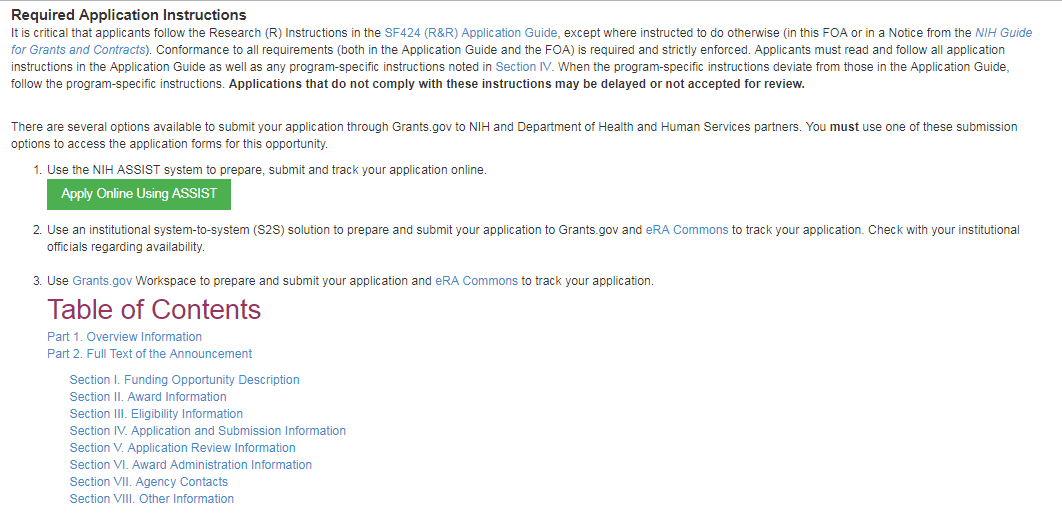 Link to Application Guide
Section IV. Application and Submission Information
Includes any FOA-specific submission instructions
20
FOA Sections II and III
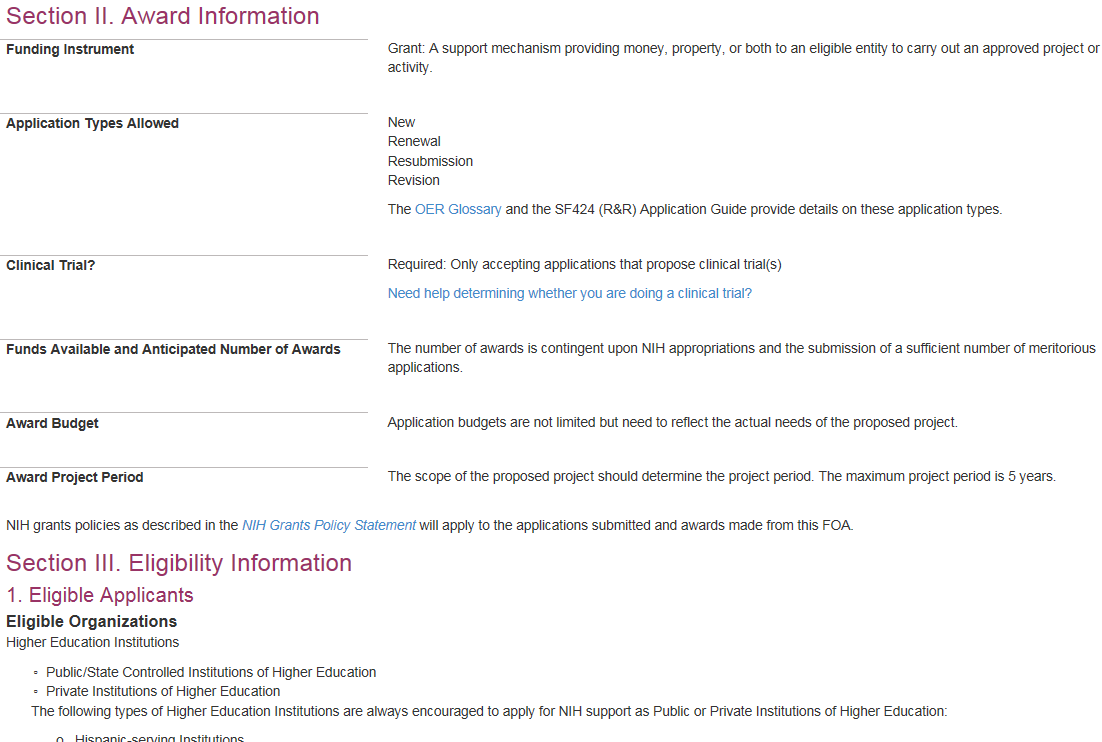 Application Types
Clinical Trial allowability indicator
Eligibility
21
Check for fit before you submit!
22
Program description
FOA Part 2, Section I Funding Opportunity Description
Participating institutes
FOA Part 1, Participating Organizations & Components of Participating Organizations 
Type of Application – New, Resubmission, Renewal, Revision
FOA Part 2, Section II Award Information
Clinical trials allowability (for due dates on/after January 25, 2018)
FOA Part 2, Section II Award Information
Eligibility
FOA Part 2, Section III Eligibility Information
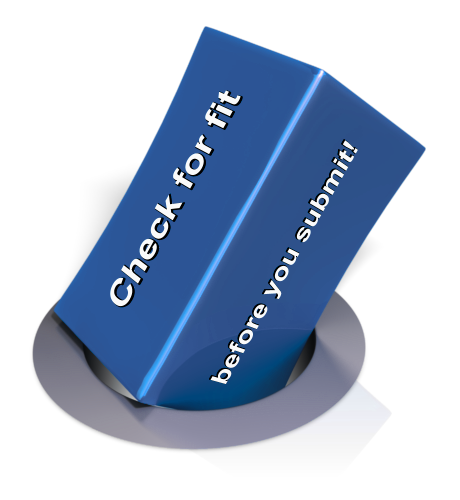 Step 2: Plan for Your Submission
23
Identify team members
Verify registrations are in place and active
Choose submission method
Determine application preparation responsibilities
Who will – prepare budget, gather data, create attachments, do data entry
Make sure everyone is aware of process
Internal review & approval process
Post-submission responsibilities
How to deal with errors/warnings
Who will verify application in eRA Commons?
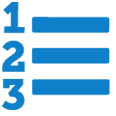 Step 3: Initiate Application
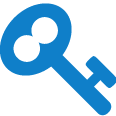 24
Login to your submission system and initiate your application



If more than one application package is available (e.g., FORMS-D and FORMS-E), select the appropriate package for your due date
All NIH applications must now use FORMS-E
Not sure if you are using FORMS-E? Check out this handy resource: https://grants.nih.gov/grants/electronicreceipt/files/right_forms.pdf
Step 4: Build Your Team
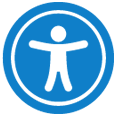 25
Provide application access to appropriate team members




Gather eRA Commons usernames to include in your application for the following individuals 
Project Director/Principal Investigators (PD/PIs)
Component leads on a multi-project application 
Sponsor on a fellowship application
Candidates for diversity and re-entry supplements
Primary mentor on individual mentored career development application
Step 5: Enter Data
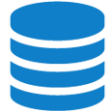 26
Follow All Guidance
Handy Resource
Notices in NIH Guide for Grants & Contracts
Funding Opportunity Announcement
Section IV. Application and Submission Information
How to Apply - Application Guide
Annotated form sets
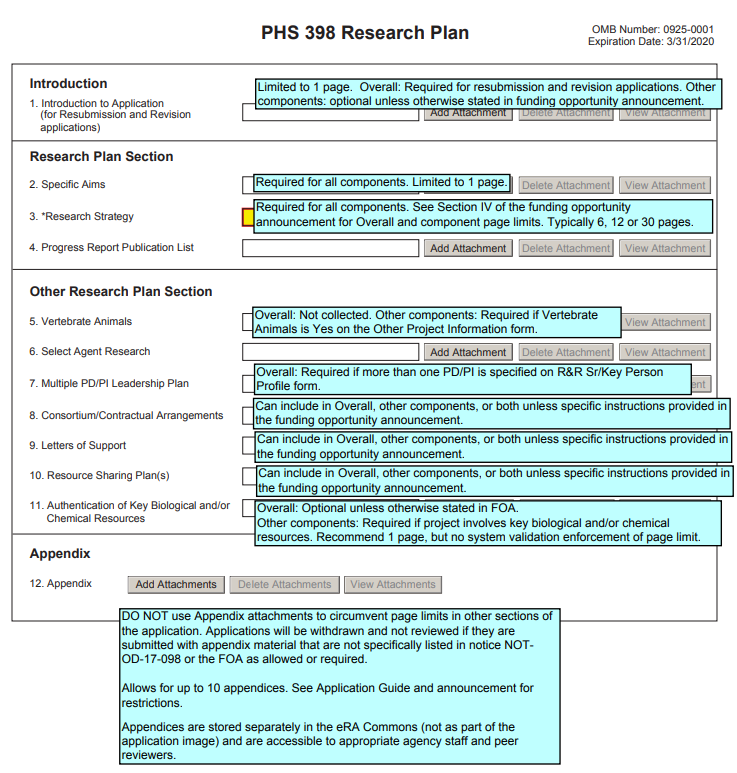 Precedence / Importance
https://grants.nih.gov/grants/how-to-apply-application-guide.html
Application Attachments
27
Use simple PDF-formatted files for all attachments
Disable security features such as password protection  
Keep file names to 50 characters or less
Filenames must be unique within the application
Use meaningful filenames, especially for “Other Attachments”
Do not include headers or footers
Section headings as part of the text (e.g., Significance, Innovation, Approach) are encouraged
Follow specified page limits
Follow guidelines for fonts and margins
http://grants.nih.gov/grants/how-to-apply-application-guide/format-and-write/format-attachments.htm
Text Fields
28
Text fields support plain text with limited manual formatting
To format paragraphs, include a blank line between paragraphs
To format bulleted lists, start each list item on a new line with a "list item" character, such as a hyphen (-) or an asterisk (*), followed by a space and then the item text
Much of your original formatting (font, bolding, bullets, subscript, superscript) will be lost when you cut and paste
Take advantage of application preview features if your submission method supports them
Check application form instructions for character limits
Spaces and punctuation count against the limit
https://grants.nih.gov/grants/how-to-apply-application-guide/format-and-write/rules-for-text-fields.htm
Grantsmanship
29
Avoid jargon
Be focused - use a clear and concise writing style
Spell out acronyms the first time they are used in each application section/attachment and note the appropriate abbreviation in parentheses
Appeal to the reviewers and the funding ICs by using language that stresses the significance of your proposed work
Align your application with the review criteria to maximize impact
FOA Section V. Application Review Information
http://grants.nih.gov/grants/how-to-apply-application-guide/format-and-write/format-attachments.htm
Step 6: Finalize Your Application
30
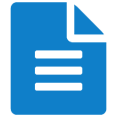 Step 7: Submit Your Application
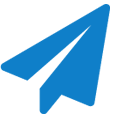 31
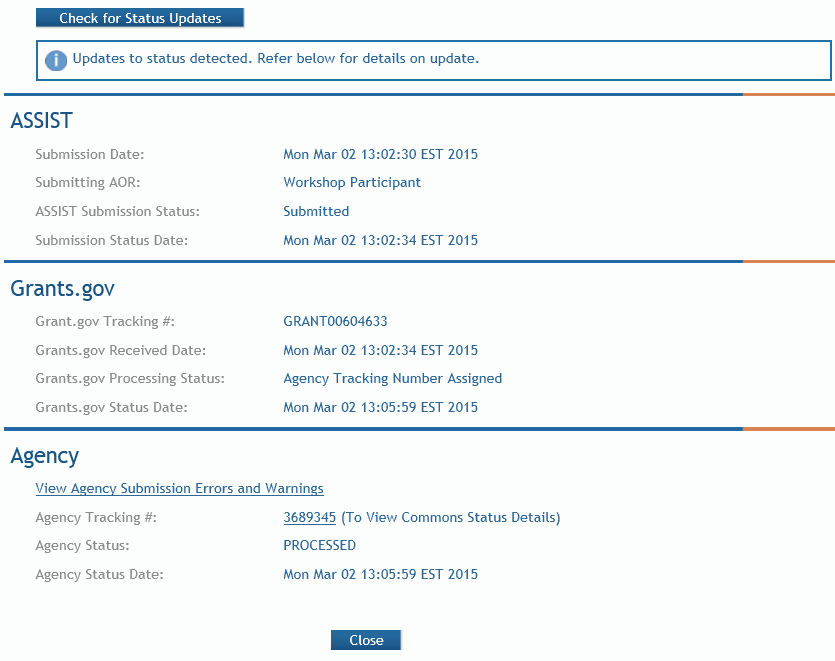 Follow steps for your submission method
Only folks who hold Grants.gov credentials with the AOR (Authorized Organization Representative) role can submit
All NIH applications route through Grants.gov 
Your Grants.gov timestamp is used to determine “on-time” submission
Grants.gov Tracking #
Date/Time Stamp – always recorded in Eastern Time
On-time Submission
32
Deadline = 5 p.m. local time of submitting organization on the due date
All registrations and SAM renewal must be completed before the deadline
Application must be free of all federal system-identified errors (Grants.gov & eRA)
NIH’s late policy does not allow corrections after the deadline
NIH recommends submitting early to allow time to correct any unexpected errors or submission issues
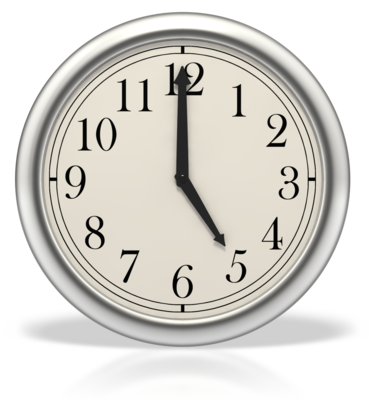 Pop Quiz
33
The appropriate measurement for “early” in the context of application submission is…
Minutes
Hours
Days
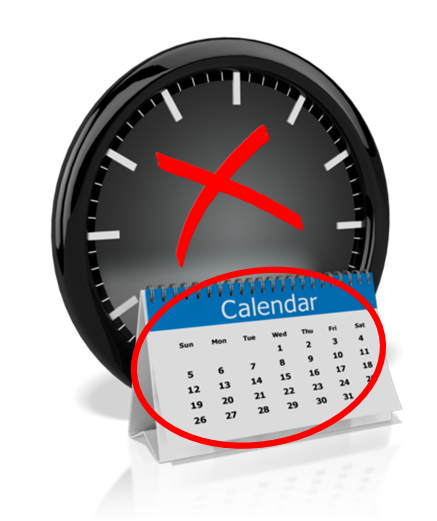 Measure early on a calendar not a clock.
Step 8: Track Your Application
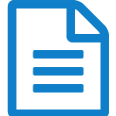 34
eRA Commons Status is an integral part of your submission
Applications that pass Grants.gov validations are picked up by eRA Commons and checked against many application guide and opportunity instructions
Authorized users can check eRA Commons Status for processing results 
Signing Officials (SOs)
Administrative Officials (AOs)
Principal Investigators (PIs)
Delegated Assistants (ASSTs)
E-mail notifications sent
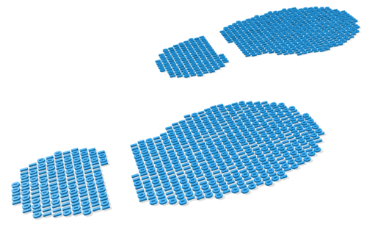 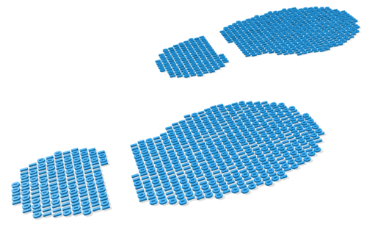 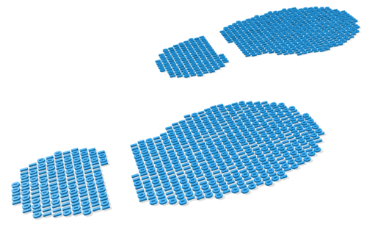 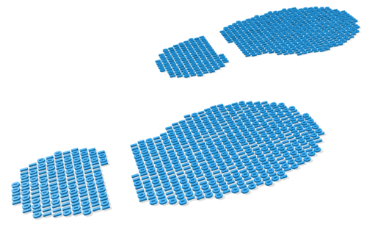 Email is Unreliable – Proactively Track Your Application
35
Many email notifications are sent throughout the process
DO NOT depend solely on email notifications 
It is YOUR responsibility to proactively check your application status in eRA Commons
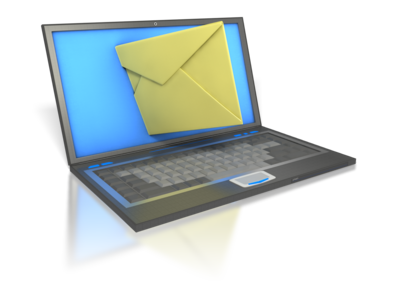 Errors & Warnings
36
Corrective submissions must be made BEFORE the submission deadline and overwrite previous submissions
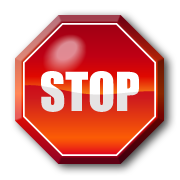 Errors stop application processing and must be corrected 
Warnings do not stop application processing and are corrected at your discretion based on your circumstances
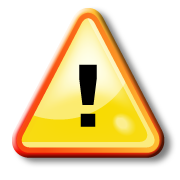 Correcting Errors Found After Submission
37
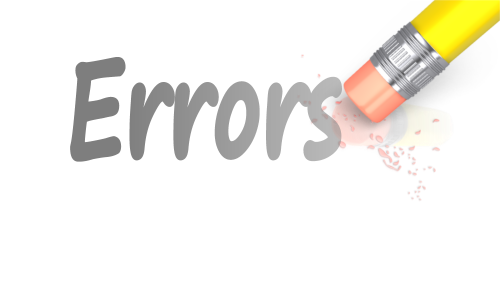 To correct system-identified errors found after submission:
Make corrections to local copy of the application
Update SF424 (R&R) form
Check “Changed/Corrected” as “Type of Submission” 
Enter “Previous Grants.gov Tracking ID” (e.g., GRANT12345678) in field 4c
Submit the entire Changed/Corrected application back through Grants.gov before the deadline 
Track submission through to eRA Commons
NOTE: Reviewers do not see applicant warnings, nor can they tell how many submission attempts were needed to complete the submission process
https://grants.nih.gov/grants/how-to-apply-application-guide/submission-process/changed-corrected-application.htm
Application Assembled & Posted in eRA Commons
38
Once an error-free application is received by NIH, the eRA system will:
Assemble the grant application image
Insert headers (PI name) and footers (page numbers) on all pages
Generate Table of Contents and bookmark important sections
Post the assembled application image in the PD/PI’s eRA Commons account
Send notifications
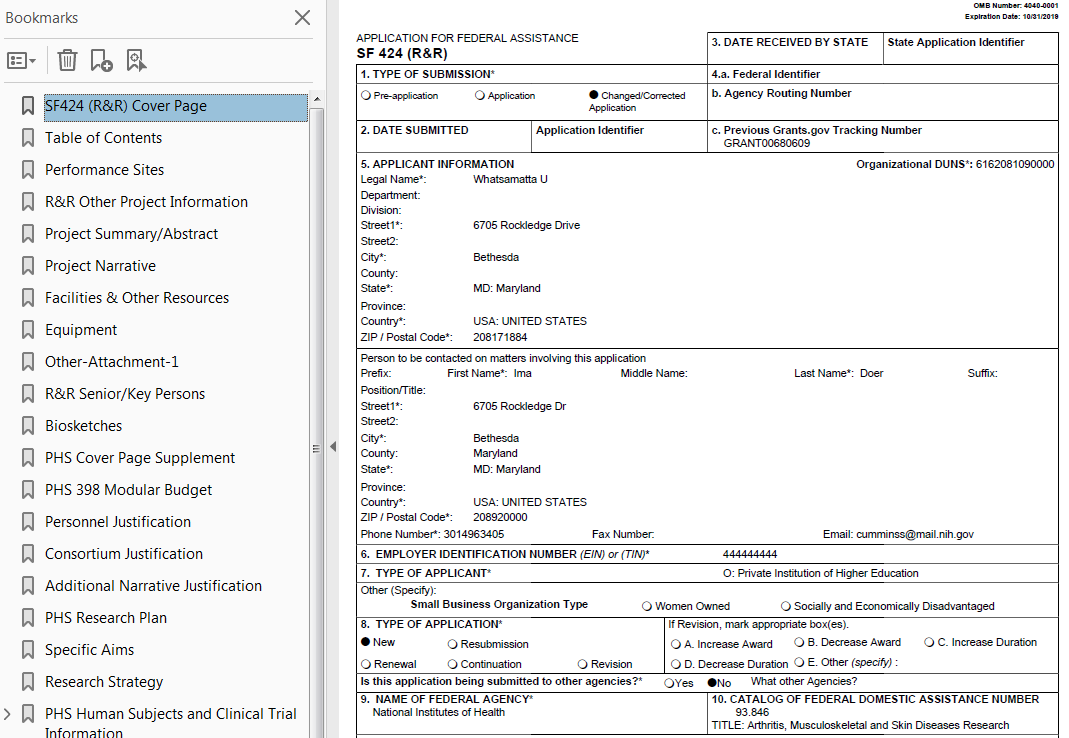 Application Viewing Window
39
Applicants have two (2) business days to view the assembled application image before the application automatically moves forward for further processing
SO can Reject application within viewing window to prevent it from moving forward to NIH staff 
Can submit a Changed/Corrected application before the submission deadline
http://public.uat.era.nih.gov/commons
View Application Image (e-Application)
40
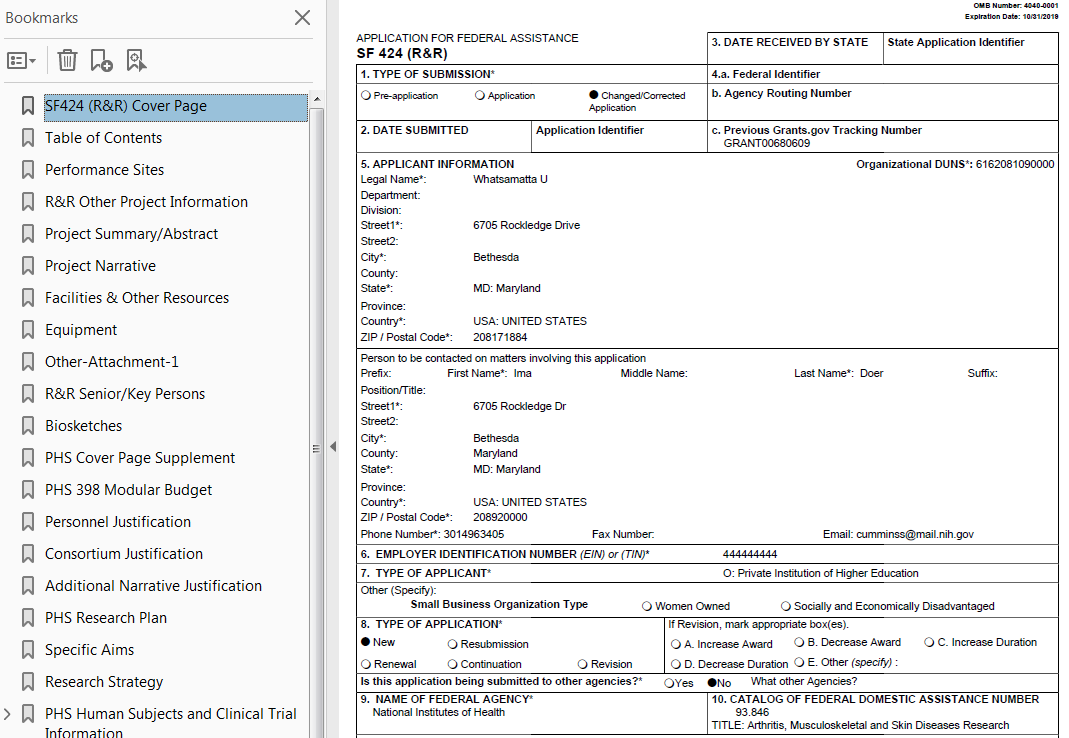 The e-Application in eRA Commons is the same document seen by NIH staff and reviewers.
If you can’t VIEW it, we can’t REVIEW it!
Submission Complete!
41
If you don’t reject within the two business day viewing window, the application automatically moves forward for further processing at NIH

Any subsequent application changes are subject to the NIH policy on late submission of grant applications and the NIH policy on post-submission application materials
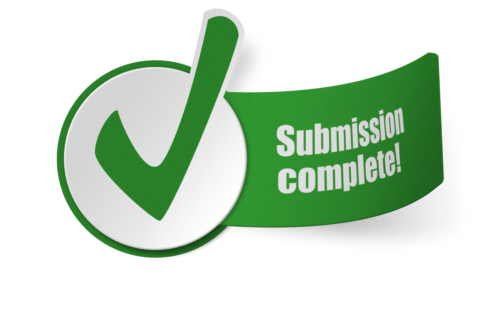 Application Checks (Validations)
42
We really care about the details
Multiple levels of application checks for completeness
Grants.gov
eRA systems
Agency staff
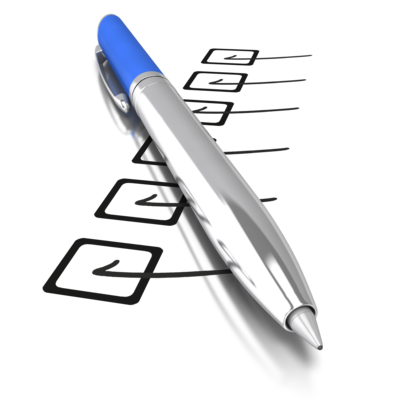 https://grants.nih.gov/grants/how-to-apply-application-guide/submission-process/check-your-application.htm
Sample Validations
43
Grants.gov
eRA Systems
Agency Staff
Active System for Award Management (SAM) registration
Submitter has AOR role for DUNS on application
Submission made to active opportunity and application package
Virus check
Filenames include only appropriate characters
Fit with NIH/Institute mission
Eligibility
“Overstuffing” 
On-time submission
Adherence to funding opportunity announcement specific instructions 
Font and margin guidelines
Simultaneous review of essentially same application
Fields required by agency, but not required federal-wide
R&R Sr/Key form
Credential for PD/PIs
Organization name for all sr/key
Biosketch for all sr/key 
Performance Site form
DUNS for primary site
Attachments in PDF format 
Adherence to page limits in our Table of Page Limits 
All appropriate attachments included
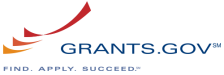 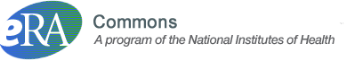 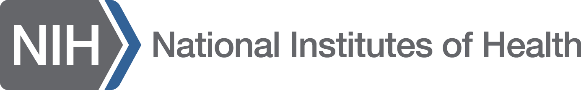 Resources
44
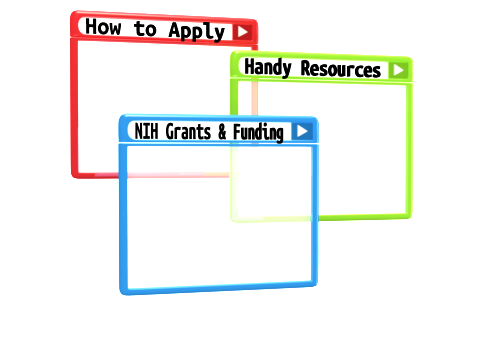 Help Desks
45
eRA Service Desk
Grants.gov Contact Center
Web: http://grants.nih.gov/support/ 
Phone: 1-866-504-9552
Hours : Mon-Fri, 7a.m. to 8 p.m. ET
Toll-free: 1-800-518-4726
Hours : 24x7  (Except Federal Holidays)
Email : support@grants.gov
Resources: http://www.grants.gov/help/help.jsp
Online Resources & Websites
46
NIH Grants and Fundinghttps://grants.nih.gov/grants/oer.htm 
How to Apply – Application Guidehttp://grants.nih.gov/grants/how-to-apply-application-guide.htm 
Annotated form sethttp://grants.nih.gov/grants/how-to-apply-application-guide/resources/annotated-form-sets.htm 
Preparing Your Application Using ASSISThttps://grants.nih.gov/grants/how-to-apply-application-guide/prepare-to-apply-and-register/submission-options/assist.htm
Stay Connected – Subscribe to Listservs
47
eRA-Information-L
For administrators, principal investigators and the people that support them
Used by NIH to notify the community of information related to eRA Commons, ASSIST and eSubmission
NIH_ESUB_SYS2SYS-L
For technical personnel involved in system-to-system solution development and planning
Used to exchange information related to the implementation of system-to-system solutions for grant application preparation and submission to NIH
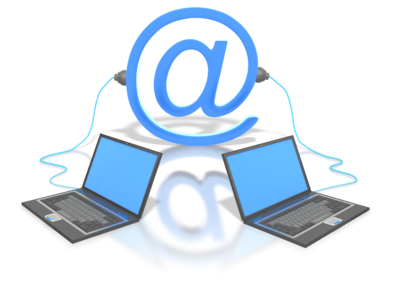 Walk-through of Submission Process
48
DEMO
(using assist, but steps and concepts apply to all)
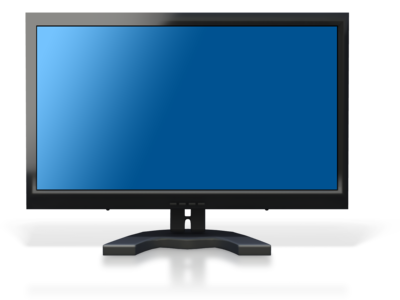 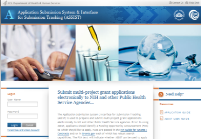 Questions?
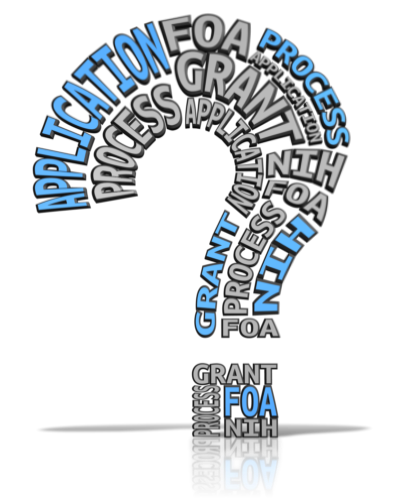 49